Kommunal krisberedskap och civilt försvarSofia SjöblomBeredskapsstrategGävle kommun
2023-11-15
Upplägg för dagen
Introduktion 

Krisberedskap

Lunch

Civilt försvar
2023-11-15
Gävle kommun
2
Presentation
Din bakgrund.

Din nya titel och arbetsuppgifter.

Dina förväntningar på dagen.
2023-11-15
Gävle kommun
3
Information om ert län, kommun, arbetsplats
2023-11-15
Gävle kommun
4
Aktuella samverkansforum
2023-11-15
Gävle kommun
5
Kommunfakta (flera nyanställda har aldrig jobbat i en kommun förut)
Består av förvaltningar/sektorer, bolag, förbund.

Styrs av politiker, med tjänstepersoner som förbereder beslut och genomför beslut. 

En kommun består av flera myndigheter. Varje nämnd är en myndighet. Kommunfullmäktige ett övergripande paraply för att peka ut riktningen för nämnderna.
Kommunens uppgifter?
Kommunen ska;
skolverksamhet för barn, ungdomar, vuxenskola,
omvårdnad för äldre, personer med funktionsvariationer etc. Ska ordna med räddningstjänst. 
Vatten och avlopp inom VA-området.

Kommunen behöver inte; 
Hålla med badhus, jobba med näringslivsutveckling.

Kommunen får inte; 
ha en försvarsmakt, bedriva utrikespolitik, hålla med sjukhus. Stötta enskilt företag eller organisation (tänkt särskilt på detta ni som ska jobba med säkerhet).
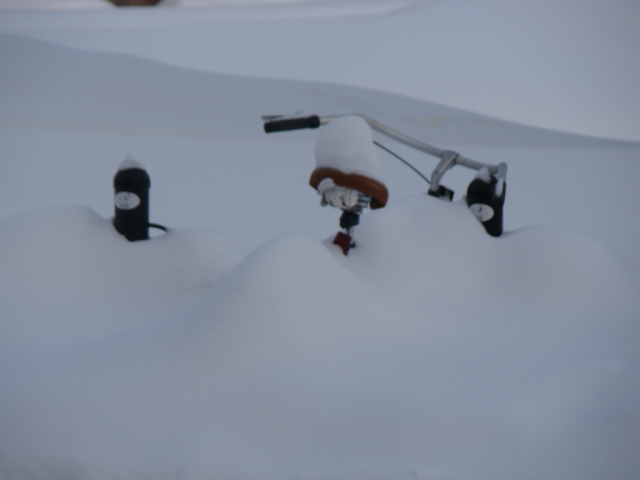 Krisberedskap
Vad är krisberedskap?
Krisberedskap och civilt försvar handlar om att stärka samhällets förmåga att förebygga och hantera kriser och krig. Ansvaret för uppgifterna delas mellan ett stort antal offentliga och privata aktörer som myndigheter, kommuner, regioner och företag. Myndigheten för samhällsskydd och beredskap. 

Samhällets krisberedskap kan beskrivas som förmågan att förebygga, motstå och hantera krissituationer. Syftet med svensk krisberedskap är att värna befolkningens liv och hälsa, samhällets funktionalitet och förmågan att upprätthålla våra grundläggande värden som demokrati, rättssäkerhet och mänskliga fri- och rättigheter. Regeringen. 

Krisberedskap handlar om att förebygga, förbereda och hantera, men också om att lära av inträffade kriser. Genom att följa upp, utvärdera och analysera händelser och företeelser i vår omvärld skapar vi viktiga underlag för beslut och inriktningar. Totalförsvarets forskningsinstitut (FOI).
2023-11-15
Gävle kommun
9
Slutsats
Stärka samhället.
Förebygga negativa händelser.
Förbereda samhället, medborgare, grupper.
Värna samhällets grundfundament (demokrati etc.), liv och hälsa.
2023-11-15
Gävle kommun
10
Kommunernas krisberedskapsarbete styrs av…
Lag (2006:544) om kommuners och regioners åtgärder inför och vid extraordinära händelser i fredstid och höjd beredskap + förordning

Överenskommelser mellan Myndigheten för samhällsskydd och beredskap (MSB), samt Sveriges kommuner och landsting (SKL)

Etc.
LEH
1 §   Bestämmelserna i denna lag syftar till att kommuner och regioner ska minska sårbarheten i sin verksamhet och ha en god förmåga att hantera krissituationer i fred. Kommuner och regioner ska därigenom också uppnå en grundläggande förmåga till civilt försvar. Lag (2019:925).

7 §   Kommuner skall inom sitt geografiska område i fråga om extraordinära händelser i fredstid verka för att   1. olika aktörer i kommunen samverkar och uppnår samordning i planerings- och förberedelsearbetet,   2. de krishanteringsåtgärder som vidtas av olika aktörer under en sådan händelse samordnas, och   3. informationen till allmänheten under sådana förhållanden samordnas. 

9 §   Kommuner och regioner ska hålla den myndighet som regeringen bestämmer informerad om vilka åtgärder som vidtagits enligt detta kapitel och hur åtgärderna påverkat krisberedskapsläget.
Kommunen och regionen ska vid en extraordinär händelse i fredstid ge den myndighet som regeringen bestämmer lägesrapporter och information om händelseutvecklingen, tillståndet och den förväntade utvecklingen samt om vidtagna och planerade åtgärder. Lag (2019:925).
2023-11-15
Gävle kommun
12
Målen för krisberedskapsarbetet
Värna samhällets funktionalitet

Värna människors liv och hälsa

Värna samhällsviktig verksamhet- verksamhet som inte får stanna upp för då hotar den liv och hälsa/samhällets funktionalitet. 

Värna demokratiska värden, mänskliga rättigheter etc. 

(Således är valdagen lika viktig som ett äldreboende.)
Extraordinär händelse, inte kris
Händelse som avviker från det normala och innebär en allvarlig störning eller överhängande risk för en allvarlig störning i viktiga samhällsfunktioner och kräver skyndsamma insatser av en kommun eller ett landsting.

Kris kan vara många saker. Att min bil fått punktering när jag ska till jobbet är en kris för mig, men knappast för samhället. En extraordinär händelse kan inte vara vilken händelse som helst.
Lagen LEH säger att kommuner ska…
Krisledningsnämnd

Risk-och sårbarhetsanalys (mandatperiod)

Plan för hantering av extraordinära händelser 

Utbildning och övning


Överenskommelser
[Speaker Notes: Plan för hur vi ska hantera extraordinära händelser]
Hur?
Helig text (samhällsviktig verksamhet)
Med samhällsviktig verksamhet avses verksamhet, tjänst eller infrastruktur som upprätthåller eller säkerställer samhällsfunktioner som är nödvändiga för samhällets grundläggande behov, värden eller säkerhet. I detta sammanhang ska verksamhet förstås som ett vidare begrepp. Verksamhet, tjänst eller infrastruktur inkluderar exempelvis även anläggningar, processer, system och noder.
2023-11-15
Gävle kommun
17
I krisberedskapsarbetet samarbetar kommunerna med…
Andra kommuner
Länsstyrelsen
Blåljusmyndigheterna
Regionerna
Frivilligorganisationer m.fl.
2023-11-15
Gävle kommun
18
Verktyg
Riskanalyser

Kontinuitetshantering

Utbildning

Övning
2023-11-15
Gävle kommun
19
Riskanalys exempel
Ex. Nutida situation: en bäck som ofta svämmar över och orsakar skada på bostadshus och äldreboendet som ligger intill. 
Önskad situation: inga skador. 
GAPET: tömma bäcken på skräp som grenar, sly, stenar så vattnet kan flöda friare. Bygga vallar runt äldreboendet.
Förbättra
Önskad situation
Nutida situation
GAPET
2023-11-15
Gävle kommun
20
Kontinuitetshantering exempel
Identifiera den samhällsviktiga verksamheten.
Identifiera kritiska beroenden (drivmedel, personal etc). 
Identifiera acceptabel avbrottstid. 
Identifiera hur ni säkerställer tillgången till de kritiska beroendena inom acceptabel avbrottstid. 

Ex. Ett äldreboenden är en samhällsviktig verksamhet. För att äldreboenden ska fungera krävs lokaler, personal, elförsörjning, mediciner, livsmedel, hygienmöjligheter, medicinsk kunskap etc. Äldreboendet kan enbart vara utan el i två timmar, eftersom det finns personer som är beroende av livsuppehållande maskiner som bara har två timmars batteribackup. Därför finns det extra batterier till dessa maskiner på angiven plats på boendet, som alla kan byta.
2023-11-15
Gävle kommun
21
Övning kontinuitetshantering
Samhällsviktig verksamhet: Räddningstjänst. 

Är alla delar av räddningstjänsten samhällsviktig? 

Acceptabel avbrottstid?

Kritiska beroenden?

Åtgärder för att upprätthålla deras samhällsviktiga verksamhet även under störda förhållanden?
2023-11-15
Gävle kommun
22
Övning
Olika sorters övningar;
Diskussionsövningar, enkla och kan genomföras överallt. Nackdel, testar inte saker operativt. 

Genomförande övningar, mer komplexa, tar längre tid att planera och genomföra. Fördel, mer realistiska och saker och ting testas. Exempelvis, hur fungerar inkallningen till krisledningen? Hur fungerar stabsarbetet? Vem och hur genomförs transporten?
2023-11-15
Gävle kommun
23
Övning Styrbjörn
På tisdagsmorgonen sker en explosion vid entrén till stadshuset i er kommun. Arbetsdagen har börjat och många är på plats i huset. 

Hur agerar ni?
Vem svarar media?

Är det en skillnad i er hantering om ni är på plats i huset eller jobbar hemma?

Om det drabbar grannkommunen, hur agerar ni då?

Således ett exempel på en väldigt enkel diskussionsövning som kan genomföras i en ledningsgrupp eller på en arbetsplats.
2023-11-15
Gävle kommun
24
Saker att ta med sig
Kommunen kan inte överta någon annan aktörs ansvar. Kommunen får aldrig fallera, andra aktörer får det. 

Enskild har ett ansvar för sin egen hälsa och egendom. Lagen om skydd mot olyckor. Svår kommunikativ uppgift. 

Det är till Länsstyrelsen ni vänder er om ni behöver regionala och nationella resurser.
Varför kommunicerar vi om hemberedskap?
Kommunerna har inte kapacitet att ta hand om alla medborgare samtidigt

Alla behöver hjälpas åt i ett krisläge

Konceptet att klara sig själv underlättar för kommunerna att hjälpa dem i störst behov först.
Det går inte att förbereda sig på alla saker som kan hända. 
Estoniakatastrofen, tsunamin 2004 och skogsbränderna i Västmanland är exempel. Unknown knowns, unknown unknowns.

Viktigt att ha en grundberedskap, fungerar både under fredstida kriser som under höjd beredskap.
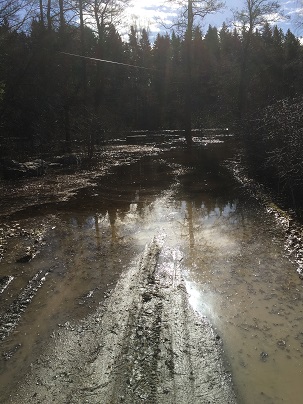 Inträffade händelser de senaste åren i länet/kommunen/arbetsplatsen
Ex Gävleborgs län: 
Brinnande bilar (Gävle) årsskiftet 2020-2021
Bombhot där ett trettiotal fastigheter fick utrymma oktober 2020, Hofors.
Skogsbränder Ljusdal sommaren 2018
Covid-19 pandemin 2020-
Skyfallet Gästrikland (Gävle) augusti 2021
Brand i höghus på öster, totalförstörelse (Gävle)oktober 2021
Oljeutsläpp (litet, Gävle) oktober 2021
Två snöoväder Gävle vintern/våren 2022
Kriget i Ukraina från februari 2022
Extrema elpriser, inflation etc. från 2022-
2023-11-15
Gävle kommun
29
Civilt försvar
Civilt försvar och arbetet med detta, tar sin utgångspunkt i samhällets krisberedskap och syftar till att inför och under höjd beredskap samt under krig värna befolkningen, säkerställa de viktigaste samhällsfunktionerna samt bidra till Försvarsmaktens förmåga att möta ett väpnat angrepp. Regeringen. 

	Du är en del av det civila försvaret. Det civila försvaret består av myndigheter, kommuner, regioner, företag, organisationer och privatpersoner som tillsammans stärker landets motståndskraft vid krigsfara eller krig. Detta innebär att alla har ett ansvar att försvara Sverige och bidra efter sin förmåga. Myndigheten för samhällsskydd och beredskap. 

Civilt försvar handlar om att förbereda Sverige inför ett väpnat angrepp. Sveriges kommuner och regioner.
2023-11-15
Gävle kommun
31
Överenskommelse om civilt förvar
Mellan MSB och SKR. 

Kommunerna ska; 
Utbilda kommunledningen i civilt försvar
Ta fram en säkerhetsskyddsanalys som berättar var det eventuellt finns för verksamheter i kommunen som arbetar med frågor som på något sätt berör Sveriges säkerhet (inte den enskilda kommunens säkerhet). 
Skapa en krigsorganisation för kommunen. Alltså hur kommunen ska organisera sig för krig. 

Kommunerna får en liten summa pengar för detta.
2023-11-15
Gävle kommun
32
Tilläggsuppdrag
Alla kommuner får under år 2023, 331 tusen kr var för att arbeta fram en plan för civilt försvar inom den kommunala hälso-och sjukvården och socialtjänst. 

Medlen ska vara förbrukade innan sista december 2023.
2023-11-15
Gävle kommun
33
Förutsättningar
Alla mellan 16-70 år är totalförsvarspliktiga. De ska tjänstgöra i totalförsvaret i den kapacitet kroppskrafterna tillåter. 

Gäller både kvinnor och män. 

Alla mellan 18-47 kan bli inkallade till mönstring för militär tjänstgöring. Kan dock bli annan tjänstgöring än den med ”vapen i hand”.  

Äldreomsorg, barnomsorg, vatten, el, räddningstjänst, stadsplanering som alla är kommunala uppgifter ska fortsatt fungera även under höjd beredskap.
2023-11-15
Gävle kommun
34
Finns en egen lagbok…
Ärenden (ex. bygglov) får prioriteras på ett sätt som bäst passar totalförsvaret. 

Kommunerna beslutar om inkvartering i människors hem vid höjd beredskap. Privatpersoner kan således tvingas öppna sina hem för internflyktingar.

Gymnasieskolan behövs inte under högsta beredskap. Vårdutbildning ska dock fortsatt bedrivas. 

(Totalförsvarets författningshandbok)
2023-11-15
Gävle kommun
35
Hur?
Tänk på att hela kommunen ska arbeta med civilt försvar, det kan inte enbart vara en enhet eller en funktion som arbetar med frågan. Förankra i ledningen. 

Mycket lagändringar på området nu och kommande år, skriv inte fast er för hårt. Håll er till det kommunen ska göra enligt överenskommelser och lagtext. Staten vill att vi gör mycket som inte är måsten och som belastar våra skattebetalare, när det är staten som ska betala för dessa delar. Gå framåt, men försiktigt.
2023-11-15
Gävle kommun
37
Övrigt
Extern utbildning
Grundkurs i samhällsskydd och beredskap (msb.se)

Totalförsvar – ett gemensamt ansvar (msb.se)

Handbok i kommunal krisberedskap (msb.se) samlad sida på nätet med information om krisberedskap kopplat till kommunens olika uppgifter. 

Finns många digitala utbildningar som är gratis på bland annat msb.se.
Informationsmail att prenumerera på
Regeringen (specifikt krisberedskap, civilt försvar). 

Sveriges kommuner och regioner SKR (krisberedskap)
2023-11-15
Gävle kommun
40
Lagen om skydd mot olyckor
Värd att läsa, styr främst räddningstjänstens arbete. Dock delvis även krisberedskapen. 

Pekar på vikten av att enskilda vidtar åtgärder för att hindra olyckor (ex. brandsläckare). 

Beskriver statlig och kommunal räddningstjänst.

Styr arbetet med kärnteknisk olycka (kärnkraftslän och omkringliggande län i planeringszonerna).
2023-11-15
Gävle kommun
41
Offentlighets- och sekretesslagen
Kommunen ska sekretessgranska alla allmänna handlingar innan de ges ut. Således ska alla mail som skickas också granskas så du inte mailar något sekretessbelagt. Allmänheten kan begära ut allmänna handlingar, vi ska så länge de är allmänna granska dem och bedöma om vi kan ge ut dessa i sin helhet eller i begränsad omfattning. 

Vanlig sekretess i vår verksamhet; 
OSL 18:13 ”RSA-sekretess”
OSL 18:8 Skydd mot brottsliga gärningar
OSL 15:2 skydd för Sveriges säkerhet (Begränsat hemlig, konfidentiell, hemlig, kvalificerat hemlig).

Sekretessbelagd information får inte delas hur som helst, vare sig muntligt eller skriftligt. Inte under anställningen, men inte heller efter.
2023-11-15
Gävle kommun
42
Tack för er uppmärksamhet!(och glöm inte att ställa frågor)